World History
Fall Review
Neolithic Revolution
EFFECTS
Shift from food-gathering to food producing cultures leads to establishment of permanent settlements and first cities.
Positive Effects-  development of culture including art, religion, and specialization of labor, irrigation systems developed as crop production and land use increase
Negative effects – close proximity of people leads to spread of disease; villages and cities susceptible to attacks; settlements could be destroyed by natural disasters
CAUSES
 Hunter-gathering bands  scattered seeds  near campsites that resulted in growth of new crops

Climate Change – rising temperatures led to longer growing seasons and drier land

Growing populations led to discovery of new food resources and steady source of food
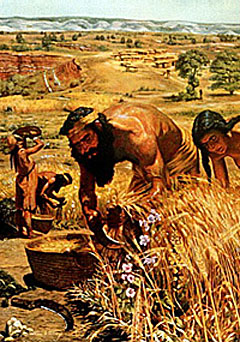 When people learned how to plant and grow crops, and herd animals
1A
Impact/Influence of Farming on River Valley Civilizations
Development of Agriculture (Neolithic Revolution)
Irrigation leads to development of social classes and organized religion
Features of Civilization
Advanced Cities
Specialized Workers
Government, Religion, Economics
Record Keeping
Advanced Technology (potter, metalwork, beginning of Bronze Age in Sumer in 3000 B.C.
Mesopotamia/Fertile Crescent
Tigris and Euphrates River

Settlement on the Tigris                       Development of river valley civilizations                                                
     and Euphrates Rivers 
       around 4500BC
Sumerians arrive in
     3500 BC and begin irrigation
Sumerian city-states 
    established around 
   3000 BC and initially 
   controlled by temple 
   priests
Polytheistic religion- 
  Ziggurat (temple) center
  of each city-state
Scientific achievements – wheel, sail, plow, bronze, cuneiform
Babylonian Empire reaches its peak under Hammurabi who established a written, uniform, code of laws (Hammurabi’s Code)
Babylonian Empire ends around 1500 BC and other civilizations in this area, Assyrians, Phoenicians, and Hebrews, adopt ideas first developed by early Sumerians.
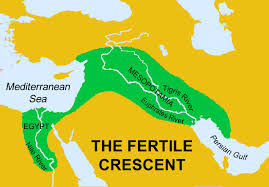 Hammurabi’s Code
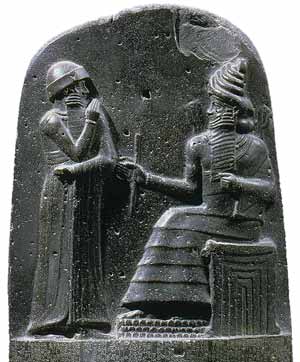 Earliest written law code of the Babylonians – promoted justice, but treated social classes differently
Egypt
3000 BC – 2000 BC
Nile River
Earliest settlement
     along the Nile River
     begins in 5000 BC
Irrigation along the Nile leads to Egypt 
     being known as 
     “The Gift of the   Nile”.
     Flooding was on a 
    regular yearly cycle.
Ruled by pharaohs who were considered god-kings;theocracy established as form of government
Polytheistic religion
Scientific achievements – written numbers, geometry, stone columns, calendar for flooding cycle, advanced medicine
Development of river valley civilizations
Religious features – 
     pyramids built as tombs for pharaohs; belief in the afterlife; mummification of the dead to prevent bodies from decaying
Society – royal family followed by upper class followed by middle class (merchants and artisans) and then the lower class
  (peasant farmers and unskilled laborers); slavery later became a source of labor
Writing system- hieroglyphics
Empire declines as other civilizations invade Egypt after 1200 BC
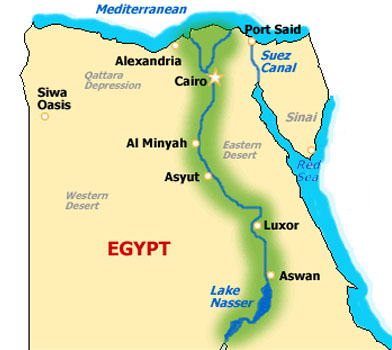 Indus River Valley Civilizations
2500 BC – 1700 BC
Indus River
These early cities decline around 1750 BC due to the possible change in course by the Indus River
Indo-European people known as Aryans settle in the Indus Valley around 1500 BC
Caste system develops under Aryans
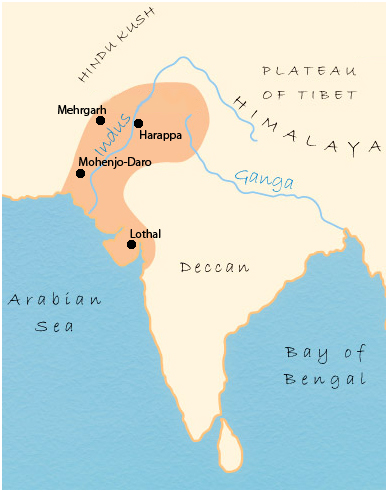 First major cities include Mohenjo-Daro and Harappa that were developed on grid systems and had sophisticated plumbing and sewage systems
Early cities decline around 1750 BC due to possible change in course by the Indus River
Development of River Valley
Civilizations
Chinese River Valley Civilizations
3950 BC – 1000 BC
Huang He (Yellow) River Valley
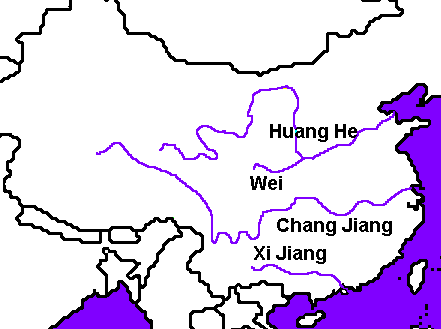 SHANG DYNASTY
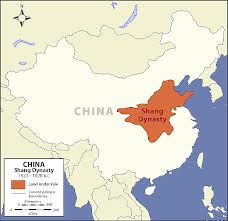 Development of River Valley
Civilizations
Division of classes
Importance of family
Writing system where each symbol represents an idea
Technology and science – bronze working, silk
How Major River Valley Civilizations Influenced Classical Civilizations
Lay the foundations for political centralization and organization
Monument building
Written articulation of legal codes
Social classes
Geography Shapes Greek Life
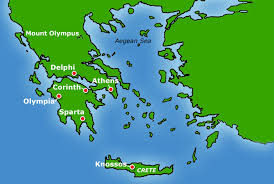 Rugged mountains divide land into different regions
Difficult to unite Greeks under one, single government
Developed into small, independent communities
Greek Civilization
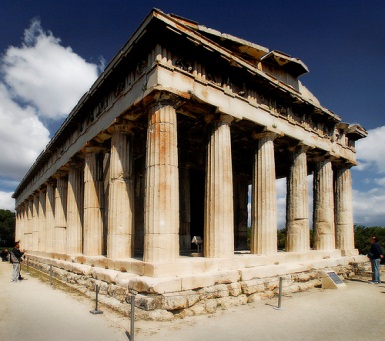 Development of Classical Civilizations
Establishment of the early Greek city-state (polis)
Political structures include monarchy, aristocracy, oligarchy, and democracy
Limited democracy in Athens
The Persian Wars (490 BC – 479 BC)
Effects of Persian War – new confidence and freedom from for Greek city-states; Athens begins golden age and becomes leader of  140 city-state Delian League
Pericles and Democracy in Athens leads to a golden age-establishment of direct democracy; strengthening of navy and overseas trade; wealth used to create great works, including Parthenon
Development of Greek art- classical art that addresses order, balance, and proportion (RENAISSANCE)
Greek drama, Growth of philosophy (Englightenment)
Empire under Alexander the Great (336 BC – 323 BC)
Inherits throne of Macedonia; conquers Greece, Babylon, Persia, and Egypt; boundaries extend east to India
Conquests bring about end of independent Greek city-states and blend Greek cultures with eastern cultures to establish the Hellenistic Age
Hellenistic Era brings about advancements in trade, astronomy, mathematics, philosophy, and art; Alexandria in Egypt is center of Hellenistic world, conquered by Rome in 150 BC
Development of Classical Civilizations
ROME
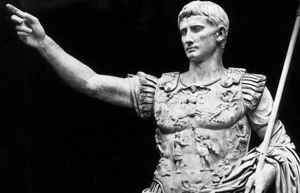 Political Influence
Executive Powers
Legislative Powers
Judicial Powers
Legal Code- Twelve Tables (Written list of rules based on the Roma Legal System)
Established in 750 BC along Tiber River
Religious and cultural ideas borrowed from Greeks and Etruscans
Roman Republic established in 509 BC; voting rights extended only to free-born male citizens
Roman society divided into patricians (aristocracy) and plebeians (farmers and artisans)
Roman Civilization
Cultural Influences
Borrowed from Classical Greeks: Greco-Roman culture
Literature Greek form, but Roman themes
Latin-official language of Roman Catholic Church
Romance languages
Architecture-Coliseum, arches, domes, concrete
Aqueducts to transport water to urban areas
Roman laws become basis for laws in western world
Religious and Philosophical Influences
Philosophy based on Greek Stoicism
Christianity develops in Roman province of Judea, spreads throughout empire
Nicene Code defines Christian beliefs
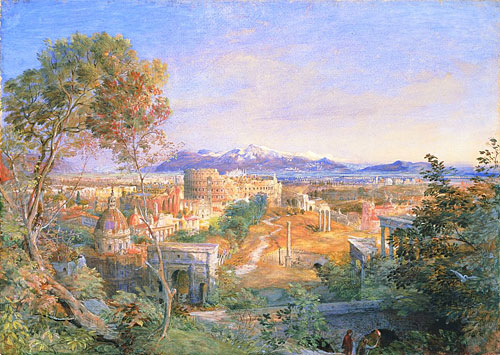 Absorbed Greek learning – known for engineering skills, rule of law, and
The Rise of Christianity
Great Schism of 1054 Divides
 Eastern and Western Churches
Eastern Orthodoxy
Roman Catholicism
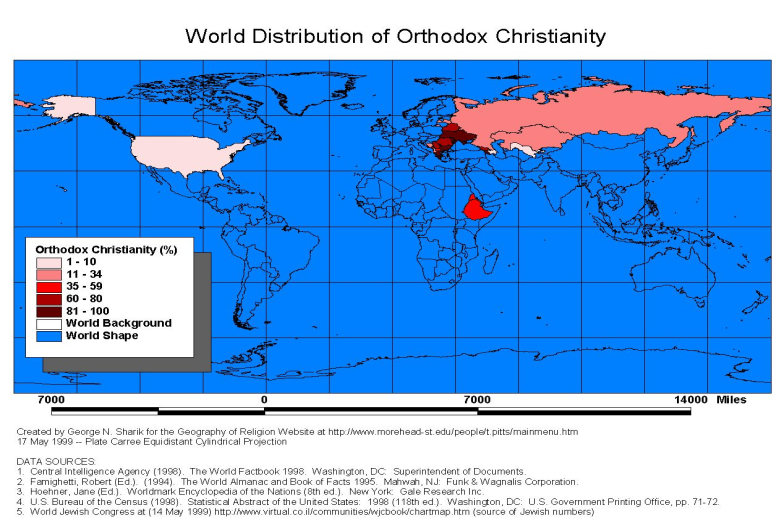 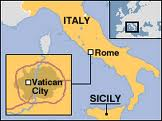 Patriarch and other bishops lead the church as a collective group
Service conducted in Greek or local languages
Priests may marry
Divorce is allowed under certain circumstances
Pope has authority over all other bishops, kings, and emperors
Services conducted in Latin
Priests cannot marry
Divorce is not permitted
Justinian’s Code of Law
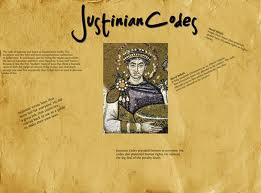 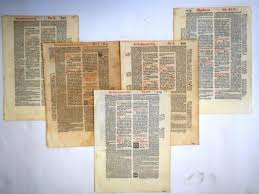 Body of Civil Law , Single, Uniform Code of Law for Byzantine Empire
Influences U.S  Laws
Fall of the Roman Empire
Impact on Western Europe
Disruption of trade leads to collapse of businesses, destruction of economic centers
Shift to a rural population as Roman citizens abandoned destroyed cities
Decline of learning since Germanic invaders could not read or write
Loss of common language as Latin changes
Change in the concept of government from one of loyalty to public government and written law shifts to governance through unwritten laws and traditions
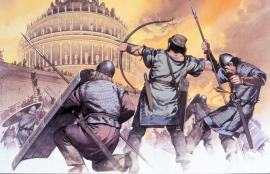 In 476 – Rome was overrun by invading barbarian tribes 
Followed by the Dark Ages – a period of great turmoil in Europe
Persia
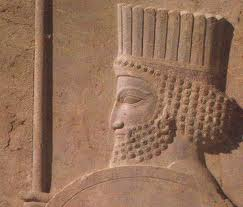 Development of Classical Civilizations
Persian empire founded by Cyrus the Great
Darius divides the empire into provinces that are parallel to the 
      homelands of the different people within the empire.  These people
      live by their own laws within the Persian empire
.Influences
Royal Road connects the empire for over 1,500 miles
Use of standardized metal coins promote trade and unify the empire
Zorastrianism- monotheistic worship; early beliefs in heaven,hell,judgement
Mauryan Empire
Development of Classical Civilizations
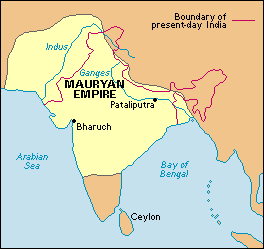 ( 302 BC – 232 BC)
  Chandragupta and Asoka:   
Bureaucracy
Improved roads
Spread of Buddhism
Gupta Empire
300 AD
Development of Classical Civilizations
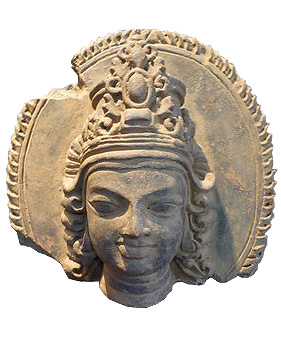 Chandra Gupta I; India’s Golden Age: Peace, Prosperity
Hindu Beliefs
Art
Literature, Sanskrit
Astronomy
 Medicine
Mathematics: Decimals
Hinduism
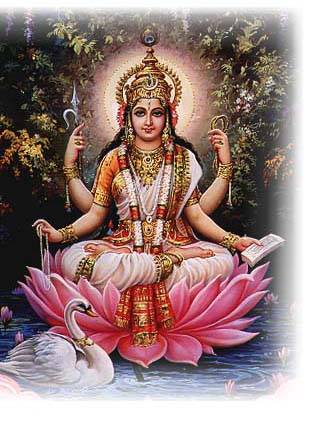 Polytheistic
Reincarnation
Many gods and goddesses
Karma and Dharma
Vedas-  collection of hymns and religious ceremonies
Associated primarily with India
Zhou Dynasty
1027 BC-256 BC
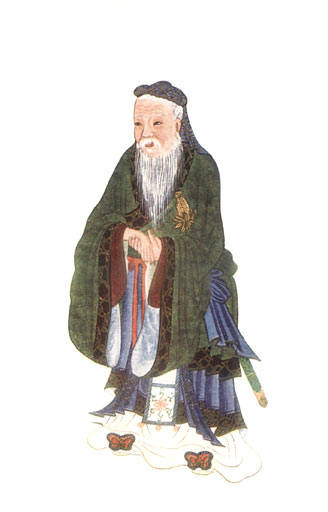 Development of Classical Civilizations
Zhou rulers justified their rule by the Mandate of Heaven – 
If a ruler was selfish and ruthless, Heaven would overthrow him. Nobles rule through feudalism
Chinese Philosophies Established Under the Zhou
Confucianism- reform in society including social order of family and government
Daoism- philosophy established by Laozi that addresses order and harmony
Legalism- stressed  punishment over rewards
Qin Dynasty
256 BC – 202 BC
Development of Classical Civilizations
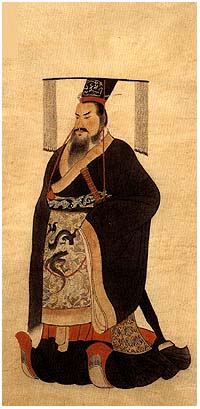 Qin Shi Huangdi – China’s first emperor, uses Legalist ideas to unfiy China through autocracy
Unified China, built roads and canals
Constructed the Great Wall to protect the empire
Mass murder of Confucian scholars
Han Dynasty
202 BC – 9 AD
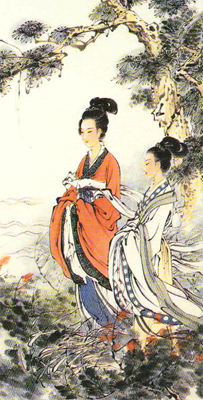 Development of Classical Civilizations
Silk Road
Centralized Government
Civil service examinations
Invention of Ceramics
Invention of Paper
Beginning of Pax Sinica
Promotion of Confucianism
JUDAISM
Israel: Hebrews monotheistic and worship Yahweh
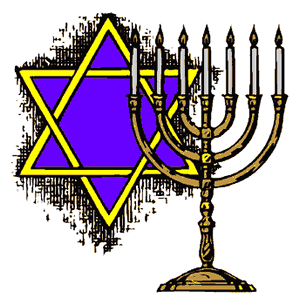 Abraham, Moses, David
Monotheistic
10 Commandments, civil and religious laws
Torah, sacred writings
“Promised Land” in Canaan
Messiah
Monotheism
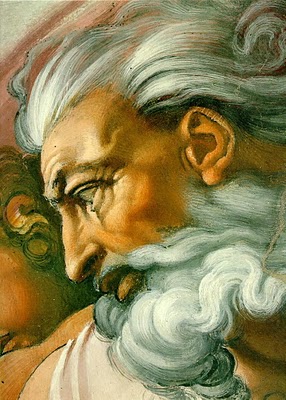 Belief in one God
Shared by Judaism, Christianity and Islam
Christianity
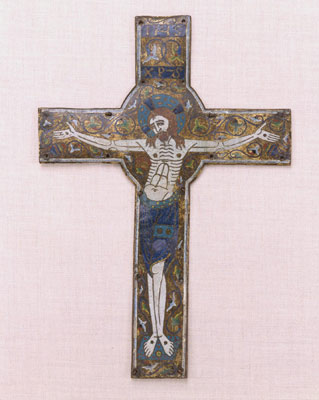 Based on teachings of Jesus as the Son of God, rejected by the Jews as messiah, crucified
Forgiveness, Mercy, Sympathy for Poor
Peter, Paul, Pax Romana make the spread of Christianity possible
312 AD, Edict of Milan declares Christianity to be an approved religion by emperor
Church hierarchy established 
Rome official center of the Christian Church
Through Middle Ages, the Church becomes the centralizing force of the Western Culture
Turning Points
Spread of Christianity
CAUSE:
Spread of Christianity throughout the Roman  empire
Peter, Paul, Pax Romana make spread of Christianity possible
EFFECTS:
Constantine accepts Christianity as the official religion of the Roman Empire
Eastern Orthodoxy develops after the schism between that church and the Catholic Church
Church develops in power during the Middle Ages in Europe
Islam
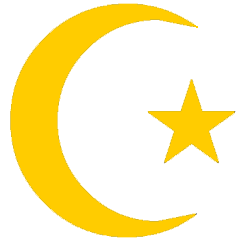 Founded by Muhammad
Muslims worship Allah
Mecca – Holy City of Islamic Faith
Allah- monotheistic deity 
Hajj- pilgrimage to Mecca
Koran (Qur’an) – Holy Book
Jihad- Holy Struggle
Five Pillars of Faith
Share wealth between rich and poor
Trade and spread of religion- Silk roads, European exploration
Islam’s Impact
AFRICA
Arab traders settle in port cities in East Africa
Bantu language blends with Arabic to create Swahili
Introduction of slave trade in Africa
Growth of commerce in East Africa leads to spread of Islam to other parts of the continent
God-Salt Trade between North African Muslims and West Africa Empires leads to spread of Islam
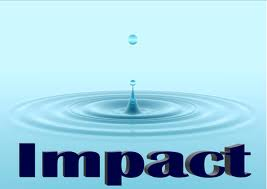 EUROPE
Moors occupy Spain for over 700 years and promote Golden Age in art, literature, science, and mathematics
Defeat by the Franks at Tours in 732 stops the Muslim invasion of Europe
ASIA
Ottomon Empire established in Turkey and lasts until the end of WWI
Mongol invasions of Baghdad
Safavids create a Shi’a empire in Persia
Mughals establish a Muslim empire in India
Buddhism
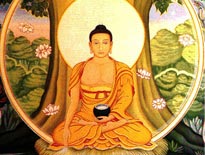 Four Noble Truths and Eightfold Path
Founded by Siddhartha Gautama
Non-Violence, Self-Denial
Oneness with “Great World Soul”
Reject Caste System and Numerous Gods
Confucianism
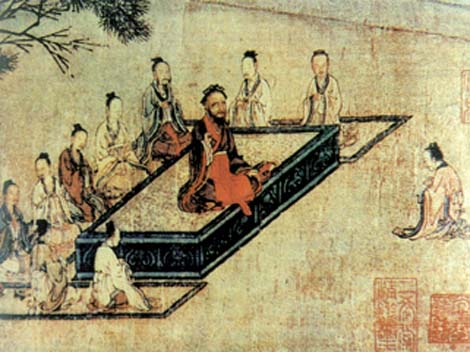 Filial Piety = Respect for elders and order
Right to Rule should be open to all men of talent
Impact on Eastern Asia
Tang Dynasty
Cultural
Spread of Buddhism through trade networks to Japan, Korea, and to Vietnam
Greater social mobility and movement to cities
Decline in the status of women including the beginning of binding the feet of upper class girls
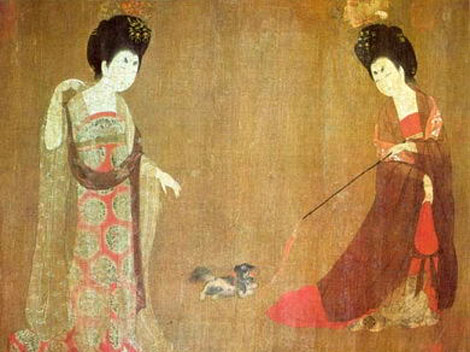 618 AD – 907 AD
Political
Emperor Taizong extends China’s boundaries north to Manchuria, south to Vietnam, and east to the Aral Sea
Empress Wu Zhao extends Chinese influence to the Korean Peninsula
Scholar- officials take competitive civil service exams to work in the government offices
Economic
Foreign trade on the Silk Road grows
Arrival of tea from Southeast Asia
New inventions-porcelain, mechanical clocks, block printing, gunpowder all increase trade and spread to Japan and Korea
Song Dynasty
Impact on Eastern Asia
Political Developments:
 Rule limited to Southern China after Tang losses in Central Asia and Manchuria

Economic Developments:
Introduction of a fast-growing rice from Vietnam that led to faster growing population
Movable type spreads to Japan and Korea
Paper money contributes to a large-scale economy
Advances in sailing technology, such as the magnetic compass, lead to the growth of ocean trade
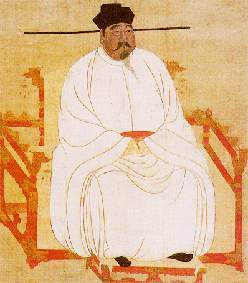 Cultural Developments:
New height in Chinese art – natural landscapes and objects drawn with black ink
China’s population at 100 million with ten cities having at least 1 million people
Silk Road
Facilitated Spread of Ideas and Trade
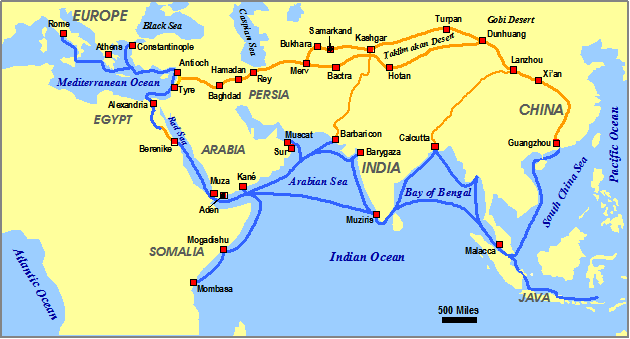 Indian
Traders
Middlemen
Roman ideas taken to Eastern provinces
Spices and Silk transported to West
Promotion of cultural diffusion between regions that come into contact with each other
Trade route connecting China to the Roman Empire.
Turning Points
Mongol Invasions
1C
CAUSE:
13th Century – spread across Eurasia to create on of the world’s largest 
Empires
Brutal conquest of Abbasid Empire and Russian principalities
EFFECTS:
“Pax Mongolia” that supported trade along Silk Road
Kublai Khan kept Chinese political and economic systems in place

IMPROVED TRADE AND TRAVEL ALONG SILK ROAD
Changes Resulting From Mongol Invasions of Russia, China, and Islamic World
China
Northern China conquered by Ogadi (Genghis Khan’s son) in 1234
Kublai Khan, completes the capture of southern China
China united for the first time in 300 years
Mongol control over Asia opens China to foreign contacts and trade (Marco Polo)
Russia
Fall of Kiev (1240)
Religion and culture permitted to continue as long as high tributes paid
Isolation from Western Europe prevents spread of new ideas and inventions
Moscow emerges as a major city
Ivan III assumes the title of czar and achieves a bloodless standoff at the Ugra River that leads to separation from the Mongols
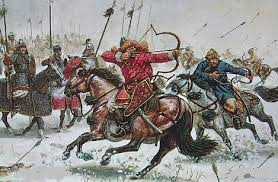 Islamic World
Hulagu ( grandson of Genghis Khan) captures Baghdad and has over 10,000 people killed
End of Seljuk Turkish rule after the capture of the Sultanate of Rum in Anatolia
Poor administration of captured regions leads to dissolution of Mongol empires and rise of the Ottoman Turks
Turning Points
Development of Islamic Caliphates
1C
CAUSE:
Abbasid Caliphate – Baghdad
Fatimid Caliphate – Cairo
Umayyad Caliphate - Damascus
Golden  Age
Astronomy, Medicine, Chemistry, Mathematics
( This knowledge will be transported to Europe during the Crusades)
African Salt/Gold Trade
Expansion of Islam into North Africa
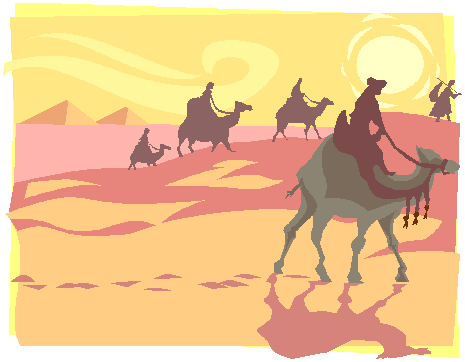 Facilitated Spread of Ideas and Trade
 
Arab and Berber traders took salt from the Sahara to West Africa in exchange for gold
African traders also crossed the Sahara to trade for salt in North Arica
Cloth and weapons from Mediterranean ports taken to West Africa
Powerful rulers in Ghana and Mali regulated the gold trade in West Africa
Sahara Desert merchant caravans exchanged salt for gold
EXAMPLE OF CULTURAL DIFFUSION
Christianity Unifies
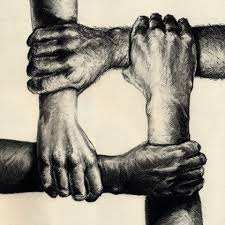 Byzantine Empire:  
Constantine relocates capital of Eastern Roman Empire to Byzantium and renames it Constantinople
Justinian constructs the Hagia Sophia, close connection between church and state
Medieval Europe:
Missionaries spread Christianity
Authority in medieval Europe based on the Church
Charlemagne crowned emperor by Pope Leo III, which shows the close connection between church and state
Shared Christian beliefs bond people of Europe together
Church provides stability and security in times of frequent wars
Middle Ages seen as the “Age of Faith”
Church creates a system of justice (canon law) to regulate conduct
Byzantine Empire
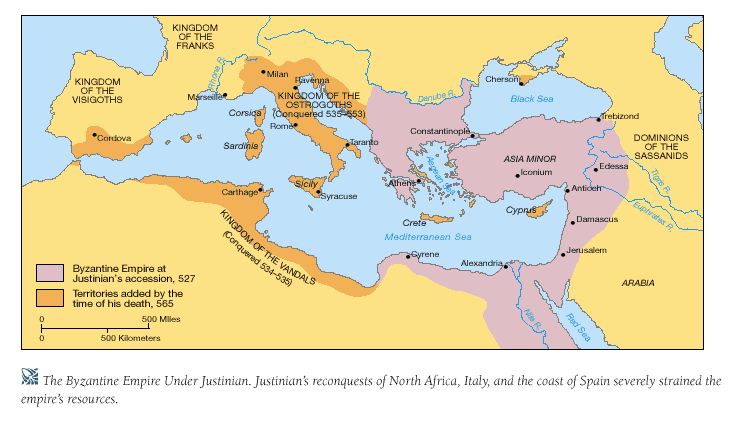 Eastern Roman Empire - Constantinople
Justinian’s Code of Laws
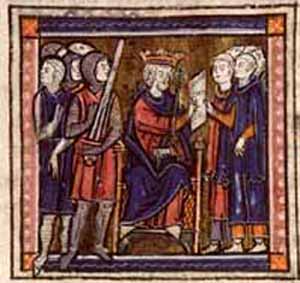 In Byzantium, Justinian collected all Roman laws and organized them into a single code
Byzantine Empire Influences
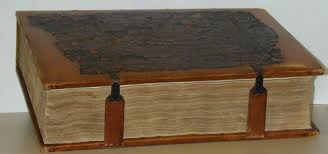 Code of Law

Hagia Sophia Cathedral

Missionaries spread Eastern Orthodox Religion in Russia
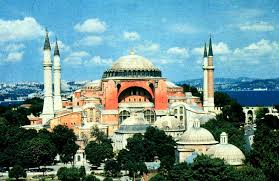 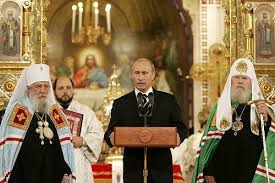 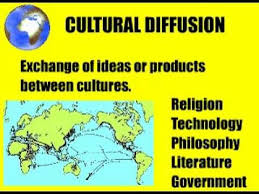 Turning Points
Decline of Rome and Formation of Medieval Europe
1C
CAUSE:
Invaders overrun the empire (Mongols, Huns, Franks, etc.)
Inflation
Roman army cannot defend the empire
EFFECTS:
People’s loyalty and service to the empire declines
Roman politics decay- empire is split; an additional capital is established (Constantinople), but this does not save it
People turn to the Church and lords for security and protection
Development of feudalism and strong Church authority in medieval Europe
Role of the Church in Medieval Europe
Canon Law
Clergy
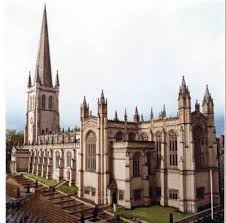 Sacraments
Excommunication
Religion a Unifying Force
Great Schism
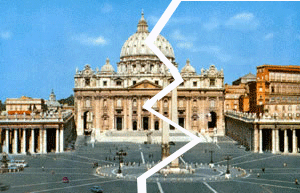 Split in Catholic Church with two Popes
Caused many to question the authority of The Church
Split in Catholic Church as two popes claim authority; both excommunicate each other from the Church
Authority of the Pope as the head of the Church challenged by John Wycliffe, who believes that God is sole authority, and Jan Huss, who believes the authority of the Bible is higher than the pope’s authority; beginning of challenges to the authority of the Catholic Church that leads to the Reformation
Feudalism
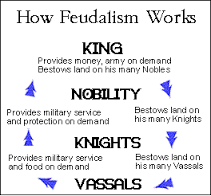 Manorialism
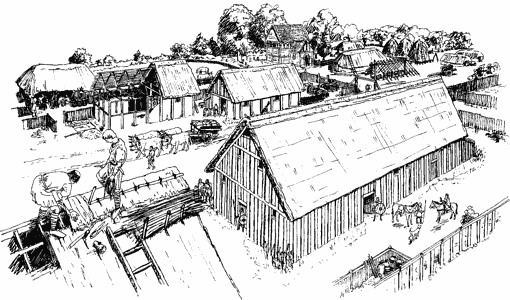 Economic system of feudal Europe – self-sufficient manors
Black Death
Disease carried by fleas on rats that killed millions of people in Europe
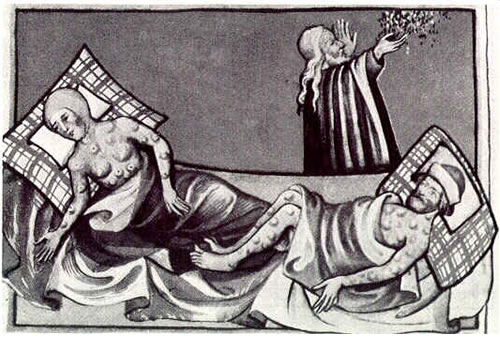 Collapse of manorial system as productivity ends and serfs leave in search of work; peasant rebellions grow in response to nobles’ refusal to increase wages, economic decline
Church loses prestige as it is unable to stop the plague through prayer and intervention
Magna Carta
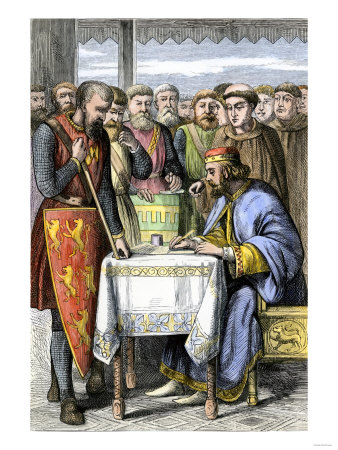 In 1215, King John of England guaranteed right to a trial by jury and consent of a council of nobles needed for any new taxes.
Created Limited Government and Parliament
Crusades
Goal:  recapture the Holy Land from Muslims –Led to increased trade between Europe and the Middle East and the downfall of medieval Europe
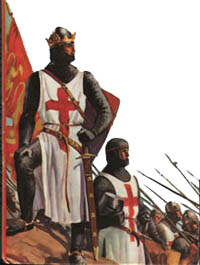 Failure lessened the power of the Pope
Casualties weakened the feudal nobility
Trade in spices and other goods from Southwest Asia lead to European desire for new trade routes that begins the Era of Exploration
Hundred Years’ War
War between England and France over succession to the French throne
Knights no longer important/ Long Bow successful
Brought an end to feudalism
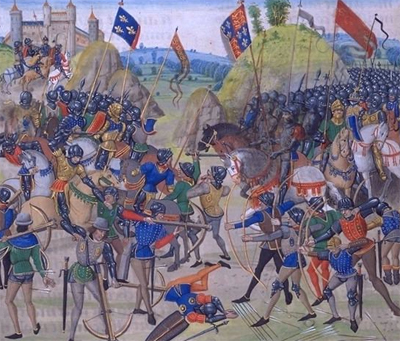 Emergence of nationalism and monarchs as national leaders in England and France
Instability in England after the Hundred Years War leads to War of the Roses, strengthens Parliament since it is called frequently by King Edward III to increase taxes to finance this new war; democracy advanced as Parliament gains greater “power of the purse”
The End of Medieval Europe
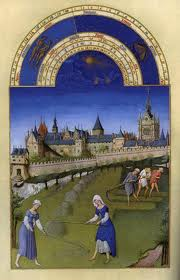 Crusades
Black Death
Hundred Years War
Great Schism